PAY ATTENTION!
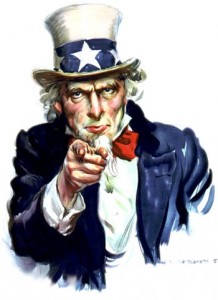 THIS MEANS YOU!
RULE……33
NEVER RETURN UNUSED CHEMICALS TO THEIR ORIGINAL CONTAINERS
	(HEY YOU THERE, FUNNY GUY, DON’T DO THIS)
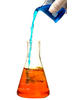 NEXT! RULE……37
HANDLE FLAMMABLE HAZARDOUS LIQUIDS OVER A PAN TO CONATIN SPILLS
	(DON’T COME CRYING TO ME IF YOU SET THE LAB ON FIRE. I WARNED YOU)
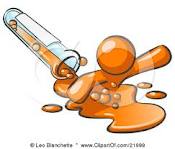 THE THIRD!........RULE 47
FILL WASH BOTTLES ONLY WITH DISTILLED WATER (ONLY AS INTEDNED)
	(CLEAN YOUR STUFF, OR I’LL FIND YOU!)
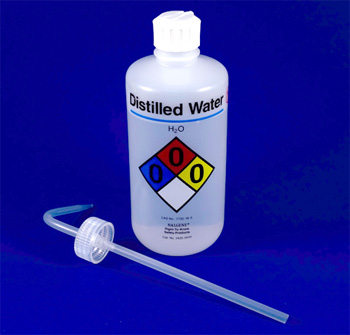 THE LAST RULE!......44
WHEN REMOVING AN ELECTRICAL PLUG FROM ITS SOCKET, GRASP THE PLUG, NOT THE ELECTRICAL CORD (WITH DRY HANDS).
	( I DON’T ALWAYS PULL PLUGS OUT OF SOCKETS, BUT WHEN I DO, I GRASP THE PLUG WITH DRY HANDS. STAY SAFE MY FRIENDS.)
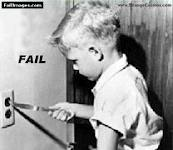